2024
March 2024
January 2024
February 2024
M
T
W
T
F
S
S
M
T
W
T
F
S
S
M
T
W
T
F
S
S
4
3
2
1
29
30
31
7
6
1
5
4
2
3
2
3
29
1
28
26
27
11
10
9
5
8
6
7
8
14
12
13
11
9
10
9
10
7
8
6
4
5
17
18
16
12
15
13
14
15
21
19
20
18
16
17
16
17
14
15
13
11
12
25
24
23
19
20
21
22
27
28
22
26
25
23
24
23
24
21
22
20
18
19
2
26
27
28
29
1
3
1
3
29
2
4
30
31
30
31
28
29
27
25
26
May 2024
April 2024
June 2024
M
T
W
T
F
S
S
M
T
W
T
F
S
S
M
T
W
T
F
S
S
1
2
30
31
30
29
29
28
4
5
27
1
2
3
7
1
2
6
4
5
3
6
7
8
12
11
9
9
10
8
6
7
3
4
5
14
8
9
13
11
12
10
13
14
15
19
18
16
17
15
16
13
14
10
11
12
21
15
16
20
18
19
17
2024 printable calendar
20
21
22
26
25
23
24
22
23
20
21
17
18
19
28
22
23
27
25
26
24
27
28
2
30
31
1
29
29
30
27
28
24
25
26
5
2
3
4
1
29
30
July 2024
August 2024
September 2024
M
T
W
T
F
S
S
M
T
W
T
F
S
S
M
T
W
T
F
S
S
3
29
30
4
1
1
2
3
4
5
6
7
28
31
29
30
1
2
31
27
26
10
11
4
5
6
8
9
8
9
8
13
14
7
7
2
3
5
6
11
12
10
11
12
13
15
15
16
17
18
14
9
10
12
13
14
15
16
20
21
18
19
17
22
23
21
19
20
18
19
20
25
26
27
28
22
24
25
21
22
23
16
17
24
25
26
27
29
28
2
3
23
24
29
30
31
1
26
27
28
29
30
31
1
4
5
6
4
3
30
1
2
October 2024
November 2024
December 2024
M
T
W
T
F
S
S
M
T
W
T
F
S
S
M
T
W
T
F
S
S
2
3
4
5
6
7
1
27
28
29
30
1
25
26
3
2
29
30
28
31
1
7
8
5
6
8
9
10
11
12
13
14
4
2
3
5
4
10
9
7
8
6
14
15
12
13
11
9
10
15
12
11
16
17
18
19
20
21
17
14
15
16
13
21
22
19
20
18
16
17
19
22
18
24
27
21
22
23
28
23
24
25
26
20
25
26
27
28
29
23
24
26
25
1
29
30
31
1
2
3
28
29
4
27
30
3
4
5
30
31
1
2
2024
March 2024
January 2024
February 2024
M
T
W
T
F
S
S
M
T
W
T
F
S
S
M
T
W
T
F
S
S
4
3
2
1
29
30
31
7
6
1
5
4
2
3
2
3
29
1
28
26
27
11
10
9
5
8
6
7
8
14
12
13
11
9
10
9
10
7
8
6
4
5
17
18
16
12
15
13
14
15
21
19
20
18
16
17
16
17
14
15
13
11
12
25
24
23
19
20
21
22
27
28
22
26
25
23
24
23
24
21
22
20
18
19
2
26
27
28
29
1
3
1
3
29
2
4
30
31
30
31
28
29
27
25
26
May 2024
April 2024
June 2024
M
T
W
T
F
S
S
M
T
W
T
F
S
S
M
T
W
T
F
S
S
1
2
30
31
30
29
29
28
4
5
27
1
2
3
7
1
2
6
4
5
3
6
7
8
12
11
9
9
10
8
6
7
3
4
5
14
8
9
13
11
12
10
13
14
15
19
18
16
17
15
16
13
14
10
11
12
21
15
16
20
18
19
17
20
21
22
26
25
23
24
22
23
20
21
17
18
19
28
22
23
27
25
26
24
27
28
2
30
31
1
29
29
30
27
28
24
25
26
5
2
3
4
1
29
30
July 2024
August 2024
September 2024
M
T
W
T
F
S
S
M
T
W
T
F
S
S
M
T
W
T
F
S
S
3
29
30
4
1
1
2
3
4
5
6
7
28
31
29
30
1
2
31
27
26
10
11
4
5
6
8
9
8
9
8
13
14
7
7
2
3
5
6
11
12
10
11
12
13
15
15
16
17
18
14
9
10
12
13
14
15
16
20
21
18
19
17
22
23
21
19
20
18
19
20
25
26
27
28
22
24
25
21
22
23
16
17
24
25
26
27
29
28
2
3
23
24
29
30
31
1
26
27
28
29
30
31
1
4
5
6
4
3
30
1
2
October 2024
November 2024
December 2024
M
T
W
T
F
S
S
M
T
W
T
F
S
S
M
T
W
T
F
S
S
2
3
4
5
6
7
1
27
28
29
30
1
25
26
3
2
29
30
28
31
1
7
8
5
6
8
9
10
11
12
13
14
4
2
3
5
4
10
9
7
8
6
14
15
12
13
11
9
10
15
12
11
16
17
18
19
20
21
17
14
15
16
13
21
22
19
20
18
16
17
19
22
18
24
27
21
22
23
28
23
24
25
26
20
25
26
27
28
29
23
24
26
25
1
29
30
31
1
2
3
28
29
4
27
30
3
4
5
30
31
1
2
2024 printable calendar
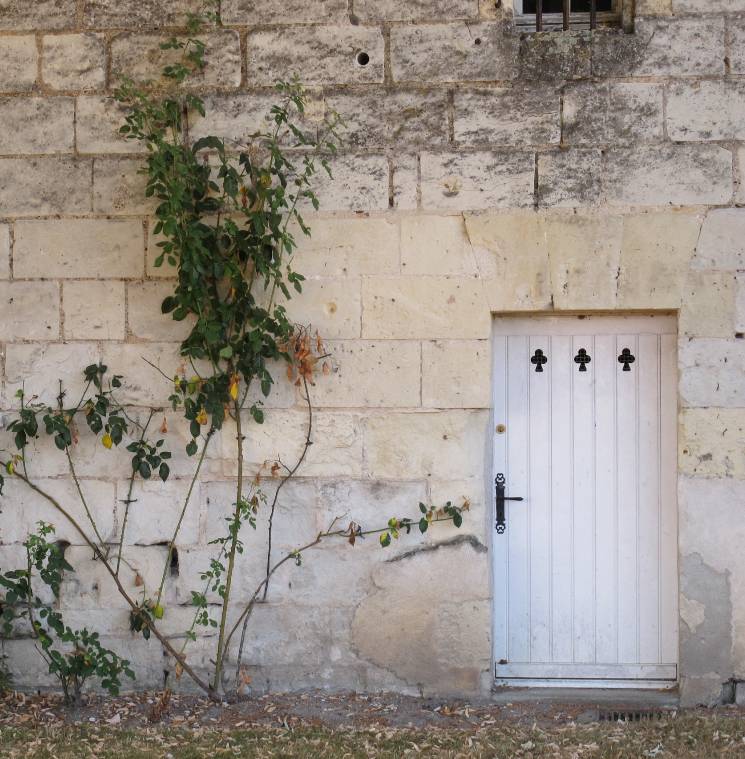 You can also cut out the months to make your own calendars
May 2024
M
T
W
T
F
S
S
30
29
4
5
1
2
3
6
7
12
11
9
10
8
13
14
15
19
18
16
17
20
21
22
26
25
23
24
27
28
2
30
31
1
29
2024
March 2024
January 2024
February 2024
M
T
W
T
F
S
S
M
T
W
T
F
S
S
M
T
W
T
F
S
S
4
3
2
1
29
30
31
7
6
1
5
4
2
3
2
3
29
1
28
26
27
11
10
9
5
8
6
7
8
14
12
13
11
9
10
9
10
7
8
6
4
5
17
18
16
12
15
13
14
15
21
19
20
18
16
17
16
17
14
15
13
11
12
25
24
23
19
20
21
22
27
28
22
26
25
23
24
23
24
21
22
20
18
19
2
26
27
28
29
1
3
1
3
29
2
4
30
31
30
31
28
29
27
25
26
May 2024
April 2024
June 2024
M
T
W
T
F
S
S
M
T
W
T
F
S
S
M
T
W
T
F
S
S
1
2
30
31
30
29
29
28
4
5
27
1
2
3
7
1
2
6
4
5
3
6
7
8
12
11
9
9
10
8
6
7
3
4
5
14
8
9
13
11
12
10
13
14
15
19
18
16
17
15
16
13
14
10
11
12
21
15
16
20
18
19
17
20
21
22
26
25
23
24
22
23
20
21
17
18
19
28
22
23
27
25
26
24
27
28
2
30
31
1
29
29
30
27
28
24
25
26
5
2
3
4
1
29
30
July 2024
August 2024
September 2024
M
T
W
T
F
S
S
M
T
W
T
F
S
S
M
T
W
T
F
S
S
3
29
30
4
1
1
2
3
4
5
6
7
28
31
29
30
1
2
31
27
26
10
11
4
5
6
8
9
8
9
8
13
14
7
7
2
3
5
6
11
12
10
11
12
13
15
15
16
17
18
14
9
10
12
13
14
15
16
20
21
18
19
17
22
23
21
19
20
18
19
20
25
26
27
28
22
24
25
21
22
23
16
17
24
25
26
27
29
28
2
3
23
24
29
30
31
1
26
27
28
29
30
31
1
4
5
6
4
3
30
1
2
October 2024
November 2024
December 2024
M
T
W
T
F
S
S
M
T
W
T
F
S
S
M
T
W
T
F
S
S
2
3
4
5
6
7
1
27
28
29
30
1
25
26
3
2
29
30
28
31
1
7
8
5
6
8
9
10
11
12
13
14
4
2
3
5
4
10
9
7
8
6
14
15
12
13
11
9
10
15
12
11
16
17
18
19
20
21
17
14
15
16
13
21
22
19
20
18
16
17
19
22
18
24
27
21
22
23
28
23
24
25
26
20
25
26
27
28
29
23
24
26
25
1
29
30
31
1
2
3
28
29
4
27
30
3
4
5
30
31
1
2
Use of templates
You are free to use these templates for your personal and business presentations.
We have put a lot of work into developing all these templates and retain the copyright in them.  They are not Open Source templates.  You can use them freely providing that you do not redistribute or sell them.
Do
Use these templates for your presentations
Display your presentation on a web site provided that it is not for the purpose of downloading the template.
If you like these templates, we would always appreciate a link back to our website.  Many thanks.
Don’t
Resell or distribute these templates
Put these templates on a website for download.  This includes uploading them onto file sharing networks like Slideshare, Myspace, Facebook, bit torrent etc
Pass off any of our created content as your own work
You can find many more free templates on the Presentation Magazine website www.presentationmagazine.com